Eating DisordersMedical Complications and their treatment
Maria C. Monge, MD, MAT
Assistant Professor of Medicine, Dell Medical School,
 University of Texas at Austin
Director of Adolescent Medicine
UT-Austin Pediatrics Residency Program
Disclosures
I have no relevant financial disclosures.
Objectives
Describe the most common eating disorders in teenage patients.
Identify potential medical complications of common eating disorders.
Recognize the role of the medical team in treating teenage patients with eating disorders
Definitions
DSM-5:  Anorexia Nervosa
Restrictive food intake leading to significant low body weight
Intense fear of gaining weight or becoming fat 
OR
Persistent behavior that interferes with weight gain, even though at a significantly low weight.

Disturbance in the way in which one’s body weight or shape is experienced, undue influence of body weight or shape on self-evaluation, or denial of the seriousness of the current low body weight

Removed in DSM-5: Amenorrhea, weight <85%MBW
[Speaker Notes: May exhibit other behaviors such as hyperexercising, but not necessary for diagnosis]
Did you know?
Anorexia nervosa has the highest mortality rate of all mental health disorders.
DSM-5:  Atypical Anorexia
All criteria for AN
Weight in normal range
DSM-5: Bulimia Nervosa
Recurrent episodes of binge eating 
“out of control”
within 2 hour period, 
more than average person would eat in similar time
THEN
Recurrent inappropriate compensatory behaviors to prevent weight gain
Vomiting, laxatives, diuretics, enemas, fasting, excessive exercise

At least 1x/week for 3 months

Self-evaluation is unduly influenced by body shape and weight.
[Speaker Notes: Frequency requirement was reduced]
DSM-5 Binge Eating Disorder
Recurrent episodes of bingeing
Eating significantly more food in a short period of time (2h max) than most people would eat under similar circumstances
At least 1x/week x 3 months
Marked by feelings of lack of control
Significant distress over pattern
3 or more of the following
Eating much more rapidly than normal
Eating until feeling uncomfortably full
Eating large amounts of food when not feeling hungry
Eating alone because of feeling embarrassed by how much one is eating
Feeling disgusted with oneself, depressed or very guilty afterward
[Speaker Notes: Distinguish between this and overeating]
DSM-5: Avoidant/Restrictive Food Intake Disorder (ARFID)
Lack of interest in food or concern about adverse consequences of eating 
Results in significant weight loss and nutritional deficiency which cannot be attributed to another cause
No weight or body shape concerns
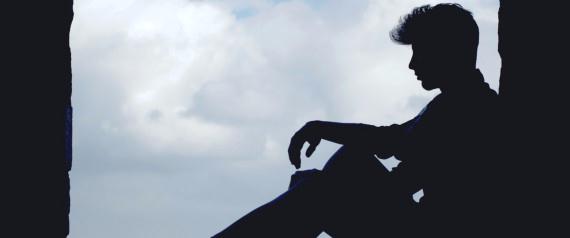 Case 1:  Ed
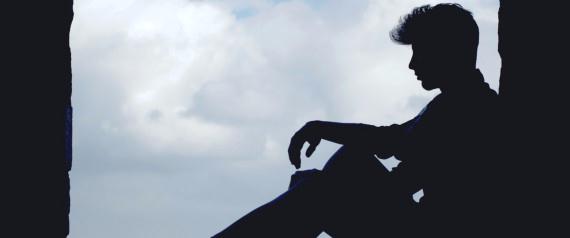 “We are worried.”
Ed is a 15 year old male who is brought to emergency room by his mother concerned about his weight and mood.  
Decreased intake over the past 3 months
Going to the gym more often
Losing weight
Prior medical history
Generally healthy, no medications
Last BMI between 50-75%ile for age
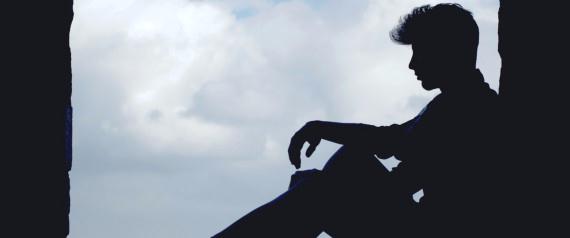 “I don’t have an eating disorder, if that’s what you think.”
3 months ago 
“Get healthy”
Fitness app on phone; tries for “negative” balance every day
Estimates 1250-1500kcal/day
1-2 hours of exercise per day
No vomiting, diet pills, laxatives or diuretics
Completely asymptomatic
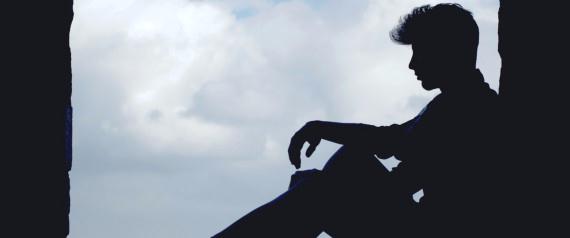 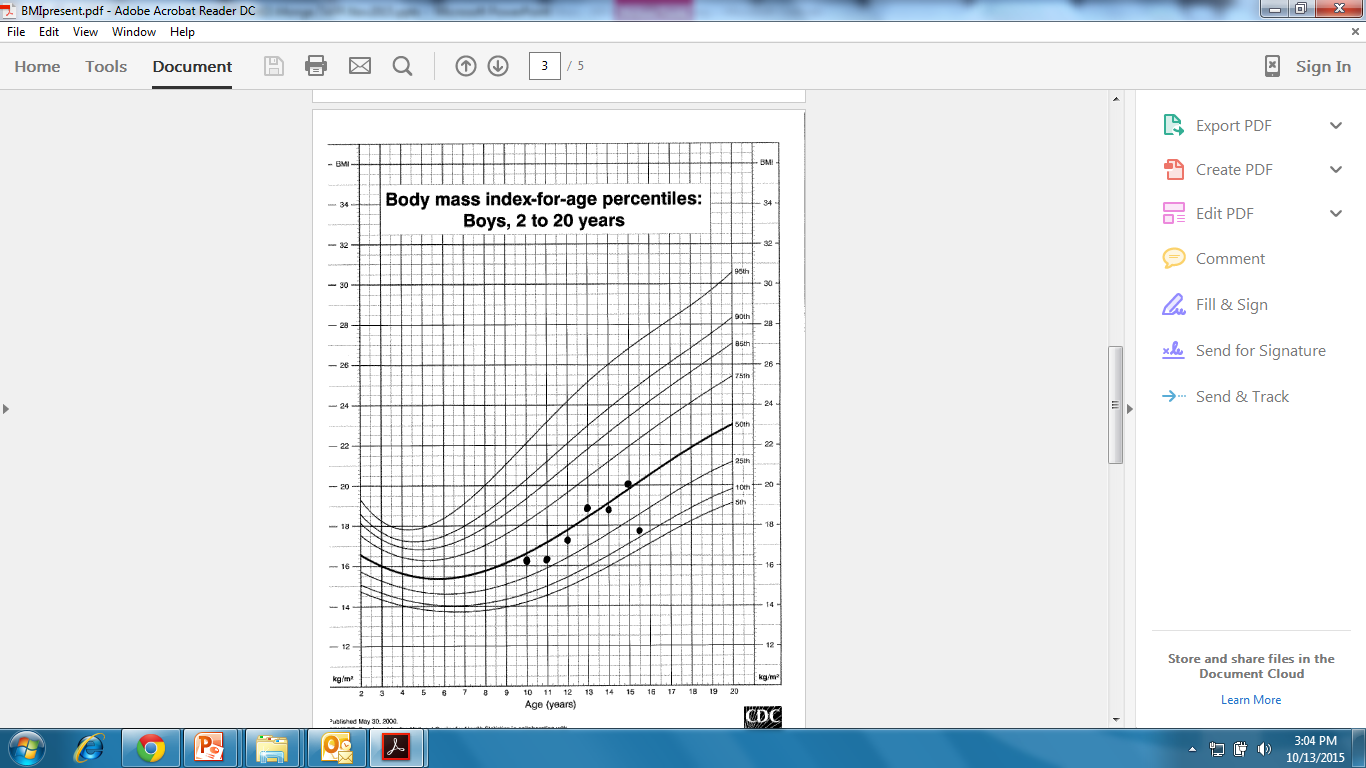 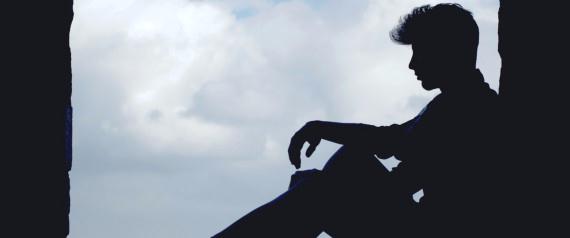 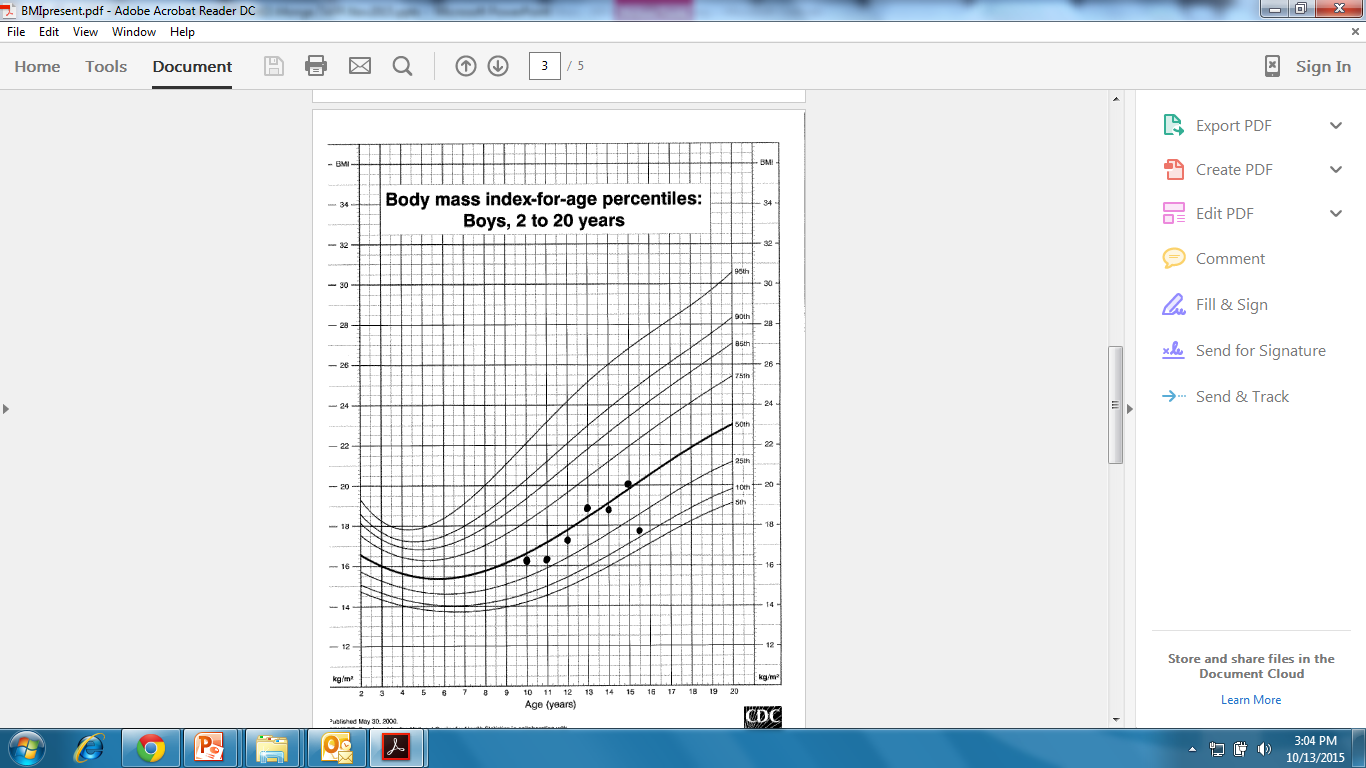 50% (median BMI) for age = 20.2
Patient’s BMI 
17.6
17.6/20.2 x 100 = 87.1% median BMI for age
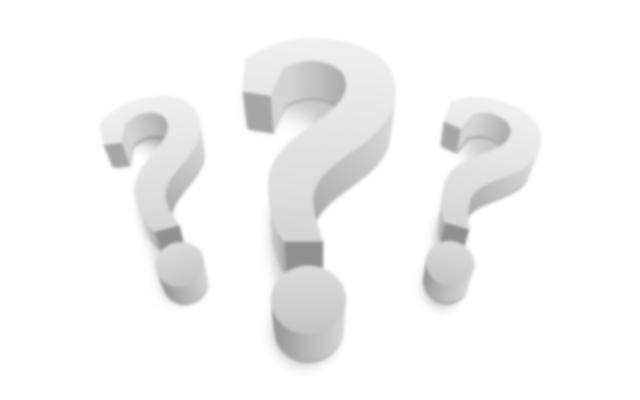 Based on this brief history, what diagnosis are you most concerned about?
Anorexia Nervosa 
Atypical Anorexia Nervosa
Bulimia Nervosa
Binge-Eating Disorder
ARFID
None of the above, current behaviors do not represent an eating disorder
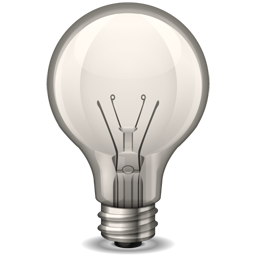 Tip #1
As part of the medical team, labeling the eating disorder less important than recognizing a potential problem.
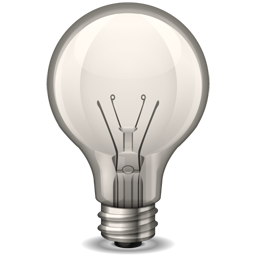 Tip #2
When there is concern about an eating disorder, try to interview patient and parents separately.
Physical Exam Highlights
Vital signs
Overall shape, muscle mass
Parotid gland appearance
Dentition
Skin 
Scrapes, cuts (knuckles, arms, legs)
Lanugo
Xerosis
Heart
Perfusion
Edema
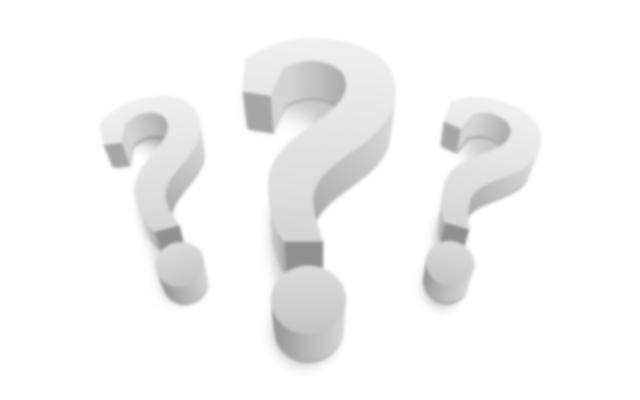 (Other than low weight) What is the most common physical exam finding in patients with anorexia nervosa?
Thinning hair
Joint swelling
Enlarged thyroid
Bradycardia
Orthostasis
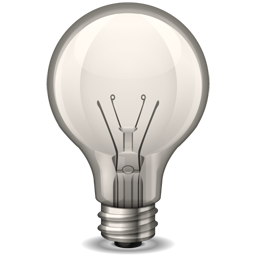 Tip #3
A completely normal physical exam does not exclude an eating disorder.
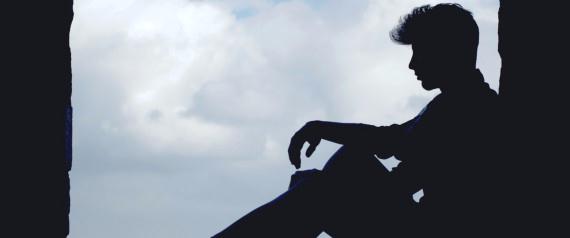 Ed’s Exam
Vitals
BMI: 17.6 (87.1% of median BMI for age)
Resting supine HR: 50
Orthostatic BP: 
lying 102/64 HR 50  standing 98/66 HR 64
T: 98.2F
Remainder of exam
Completely normal
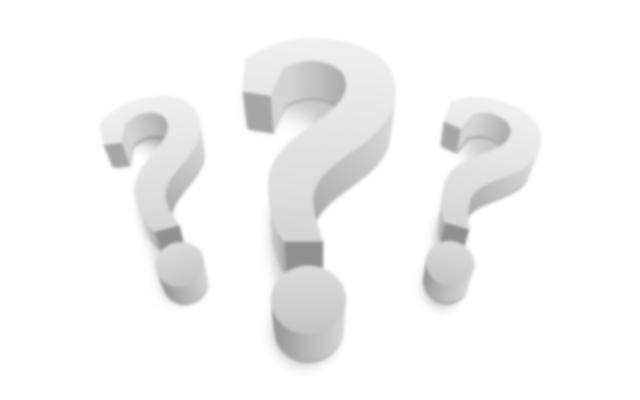 What would you do next?
Refer to nearest eating disorder facility for evaluation
Discuss ways to increase calories, refer to dietician, recommended PCP visit in 1 week for follow-up
Refer for cognitive behavioral therapy, see in 1 month
Start SSRI and refer to dietician, see in 1 month
Reassure Mom that current behaviors are healthy
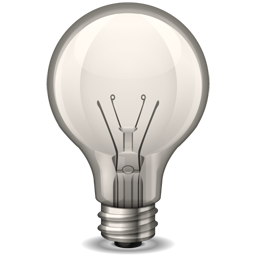 Tip #4
In a medically stable patient, time can be a diagnostic tool.
Role of the medical team in treatment of patients with restrictive eating disorders
Medical monitoring!
Weight and vital sign checks every 1-4 weeks
Menstrual assessment in females
Growth and development
Exercise status
Gastrointestinal status
Bone health
Overall progress and mental status
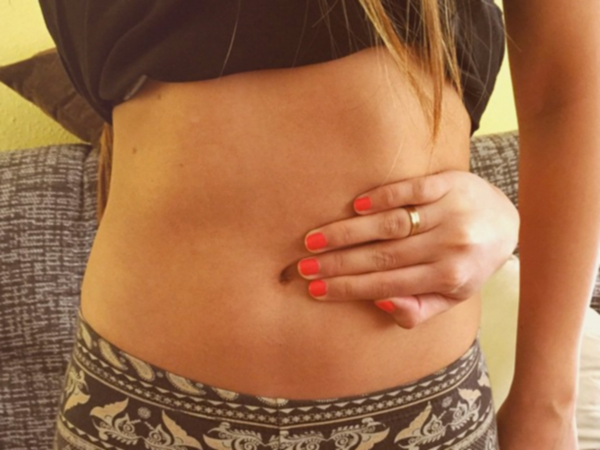 Case 2: Anna
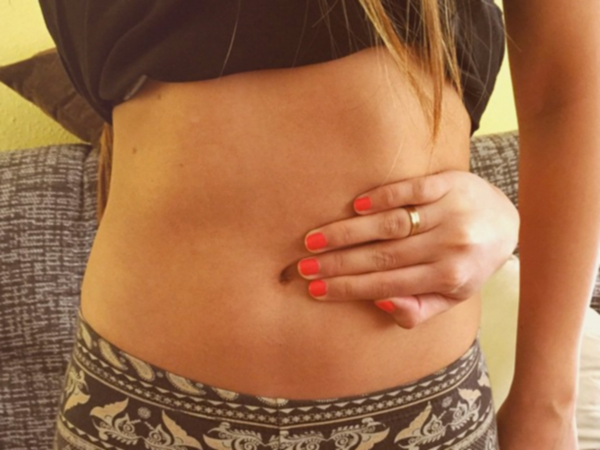 “She is passing out.”
Anna is a 16y 6mo F who is brought to ER by her parents who are concerned that she has passed out twice in the past week. 
Feels weak and dizzy when she stands
Parents have noticed her eating less
Feels good about weight loss because she used to be overweight
Review of medical chart
15 yo WCC: BMI 90th%
16 yo WCC: BMI 75-85%
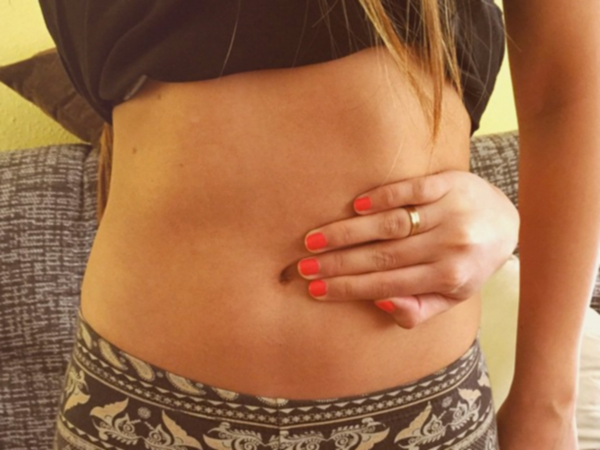 “Yesterday I posted a picture of my belly button challenge!”
Started dieting about 7 months ago 
Friends have been very supportive
Tries to eat 500kcal/day or less
Runs 30 min/day, Ab exercises 30 min/day
If goes over 500kcal/day, vomits after dinner
2x/week
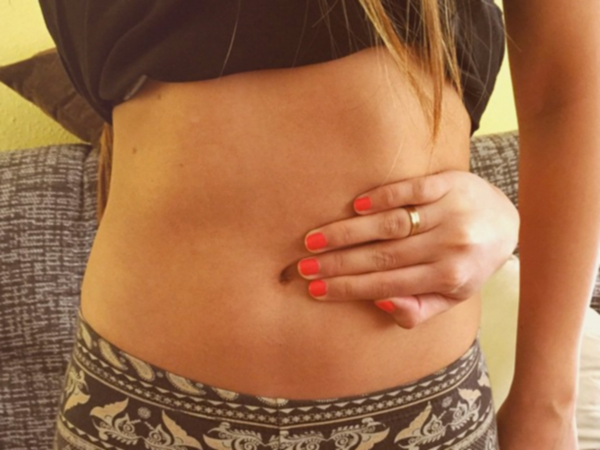 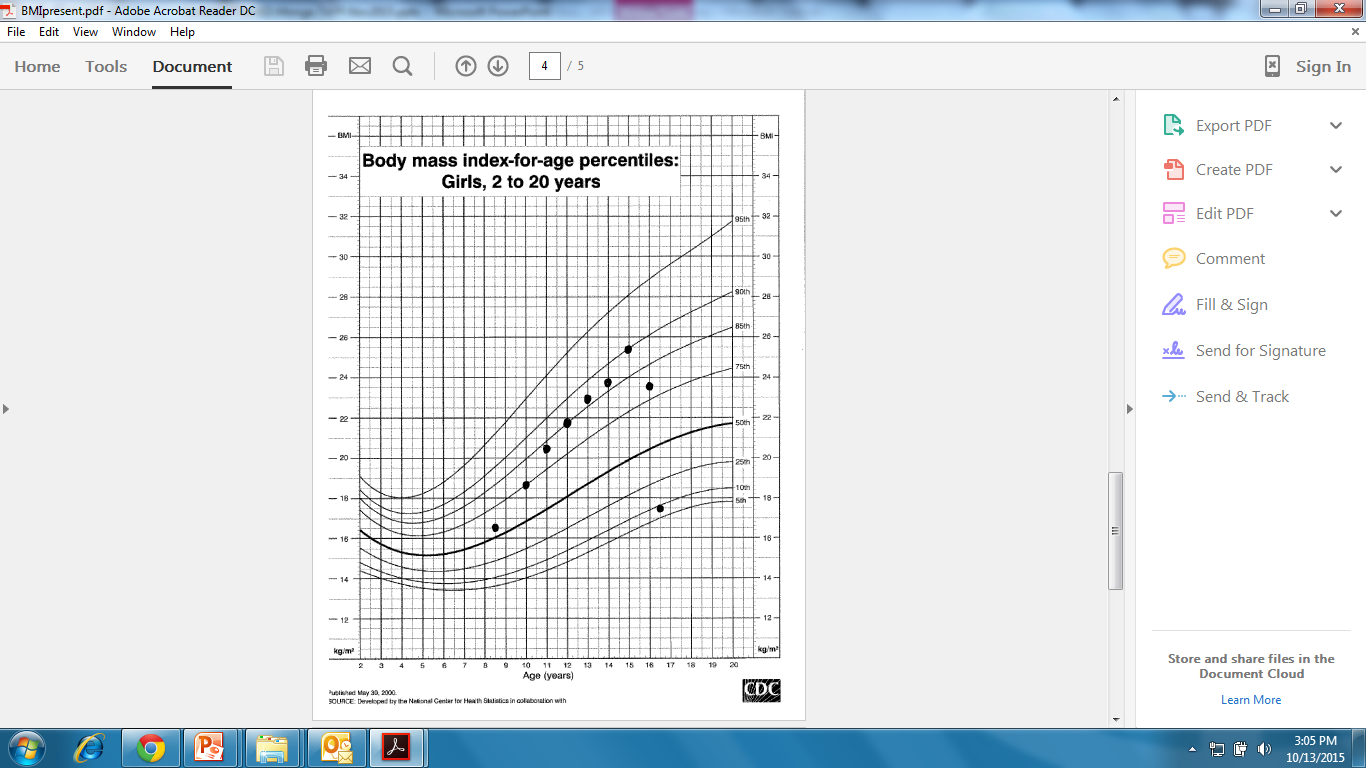 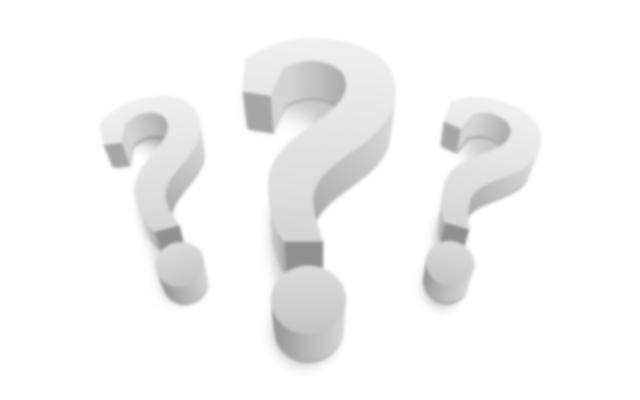 Based on this brief history, what diagnosis are you most concerned about?
Anorexia Nervosa 
Atypical Anorexia Nervosa
Bulimia Nervosa
Binge-Eating Disorder
ARFID
None of the above, current behaviors do not represent an eating disorder
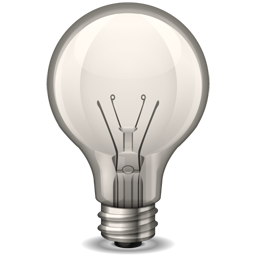 Tip #5
In dieting patients, ask about purging and be specific.
A word about purging
Purging is a common compensatory behavior
Exercise (probably most common)
Vomiting
Laxatives
Diuretics
Bulimia involves both bingeing and purging
Vomiting in patients who restrict calories can be very dangerous
Less likely to replete electrolytes
Electrolyte abnormalities can exacerbate medical complications of patients with anorexia
Dieting… The slippery slope.
Not all patients who diet develop an eating disorder, but most patients with an eating disorder started by dieting. 
Thoughts about body weight/shape start early1
42% of 1st-3rd grade girls want to be thinner 
81% of 10 year olds are afraid of being fat
Dieting statistics2
YRBS 2013 47.7% of 9-12th graders trying to lose weight
Early dieting and extreme weight control behaviors predictive of later eating disorders
1www.nationaleatingdisorders.org/get-facts-eating-disorders
2http://www.cdc.gov/healthyyouth/data/yrbs/index.htm
[Speaker Notes: Older studies in college students 4-5% with ED
2006 study up to 20% said they have past or present ED

35% of “normal” dieters progress to pathological dieting. Of those, 20–25% progress to partial or full–syndrome eating disorders
(Shisslak & Crago, 1995). Given that eating disorders are the mental illness with the highest mortality rate (Arcelus, 2011),]
Beware the diet
Advice on weight loss on weight loss in overweight teens needs to be done carefully.
Consider monitoring weight loss, even in the early stages.
Ask specifics of diet
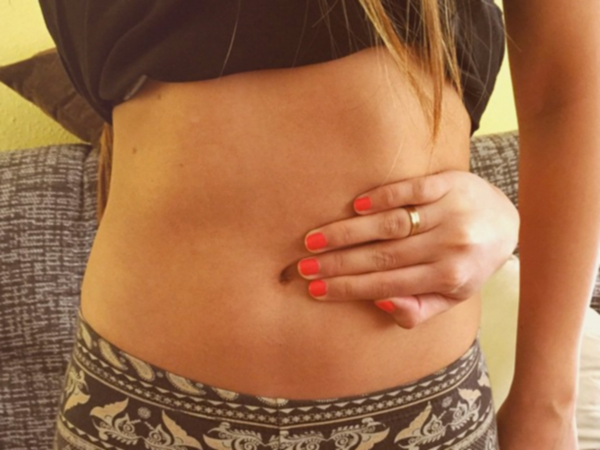 Anna’s Review of Systems
Gen: fatigued, not sleeping well, difficulty concentrating (though grades all As)
Psych: feels anxious and overwhelmed, passive SI
HEENT: frequent headaches
Endo: cold most of the time
Derm: lanugo
GYN: no period in 3 months
GI: no appetite, post-prandial abdominal pain, constipation, reflux
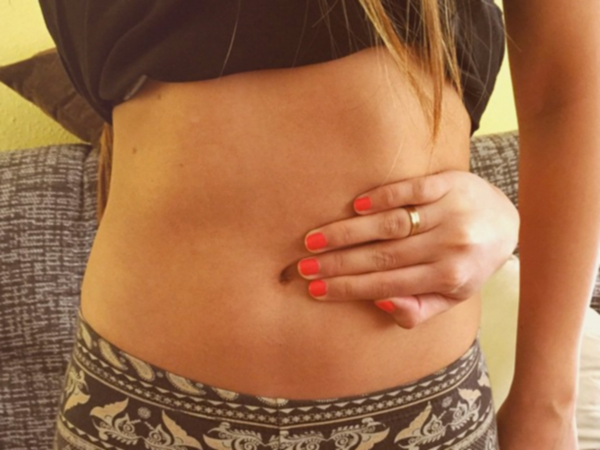 Anna’s Exam
Vitals:
BMI: 17.5 (84.5% of median BMI for age)
Resting supine HR: 38
Orthostatics: 90/58 HR 38  84/48 HR 70 (dizzy)
T: 97.1F
Remainder of exam:
Notable for muscle wasting, dry skin, thin hair, lanugo, bradycardia
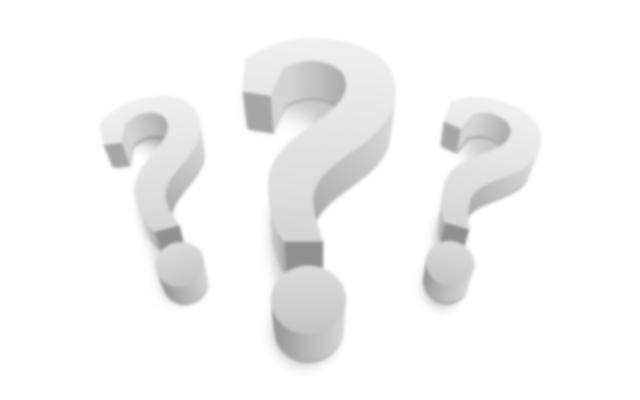 What is your next step?
Refer to nearest eating disorder program to start as soon as possible.
Express serious concern and plan to admit to the hospital for medical stabilization.
Discuss ways to increase food intake, decrease exercise, refer to dietician and recommend PCP follow-up in 1 week.
Recommend cognitive behavioral therapy, start an SSRI and recommend PCP follow-up in 3 days.
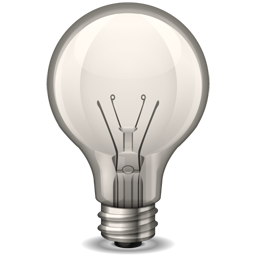 Tip #6
Know indications for immediate higher level of care.
Recommendations for hospital admission
Recommendations for hospital admission
Recommended evaluation
All patients
Electrolytes including Ca, Mg, Phos
Liver and kidney function
CBC
UA and hcg
EKG
Unsure of etiology of weight loss
Inflammatory markers
Celiac panel
Thyroid testing
Other testing based on signs/symptoms
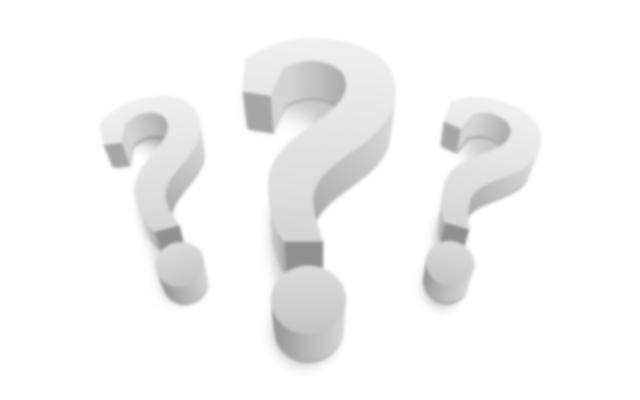 What is the most common lab abnormality in patients with restrictive eating disorders?
Anemia
Hypoglycemia
Hypokalemia
Subclinical hyperthyroid
Elevated Cr
None
Representative lab/test abnormalities
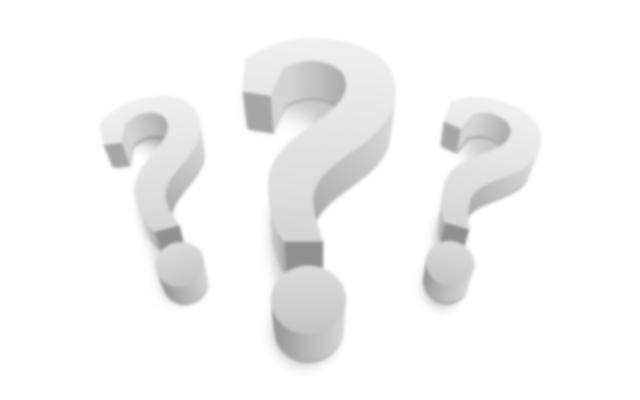 Anna has been without a menstrual period for 3 months.
At what %mBMI, on average, do females resume menses after weight gain?
A.   88%
91%
96%
100%
103%
Return of menses1
90-92% of median BMI for age
At least 3 months at minimum weight
Critical monitoring parameter as marker of overall health and future implications for bone health
1Golden NH, et al. Resumption of menses in anorexia nervosa. Arch Pediatr Adolesc Med 1997 Jan; 151:16-21.
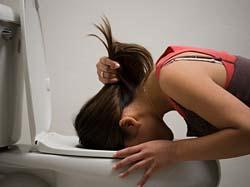 Case 3: Julie
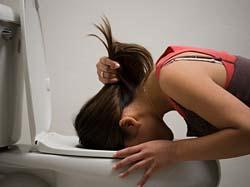 “We hear her throwing up!”
Julie is a 15 ½ year old F with h/o depression and ongoing self-injurious behavior (cutting upper thighs) who is brought to ER by her father because they have heard her vomiting 3 times this past week.
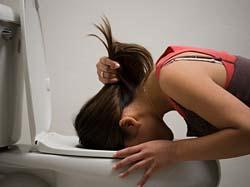 “I’m just fat and I can’t lose weight.”
Julie says that all of her friends are smaller than she and can eat “anything.” 
Dieting for the past year.
She skips breakfast and lunch.
Some days she is so hungry and craves peanut butter.  She can eat a jar in 10 minutes.
Also binges on cereal (1-2 boxes at a time) and ice cream (1 gallon at minimum)
Estimates vomiting 2 times per week
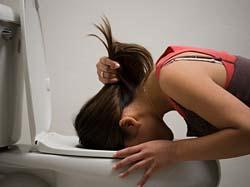 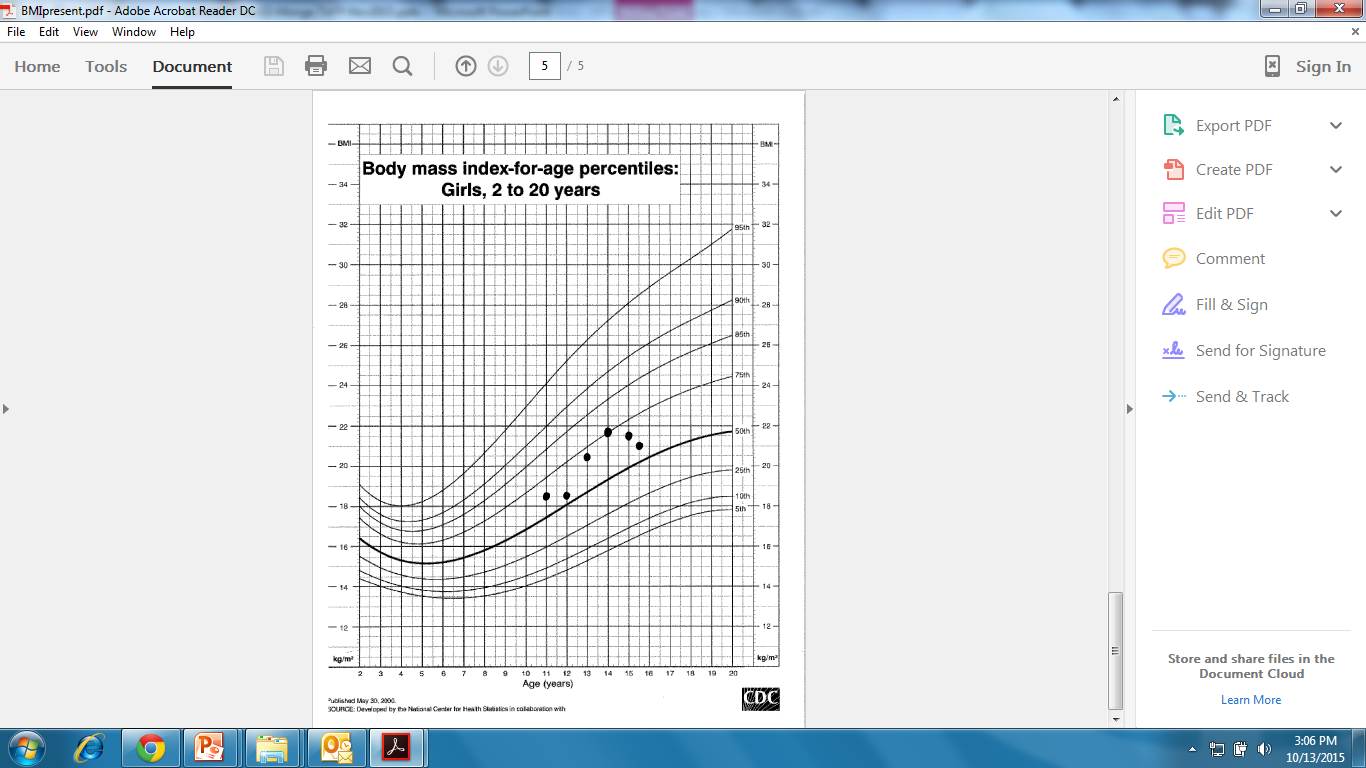 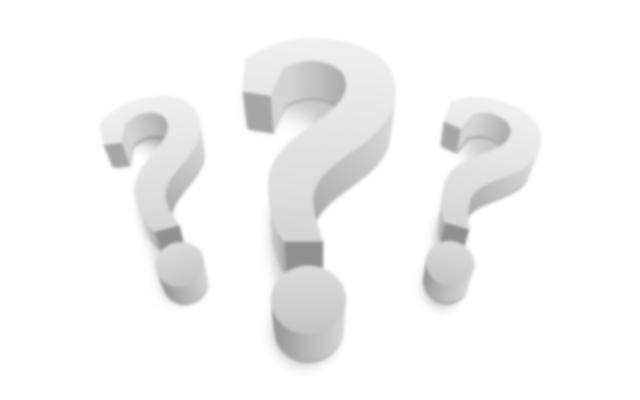 Based on this brief history, what diagnosis are you most concerned about?
Anorexia Nervosa 
Atypical Anorexia Nervosa
Bulimia Nervosa
Binge-Eating Disorder
ARFID
None of the above, current behaviors do not represent an eating disorder
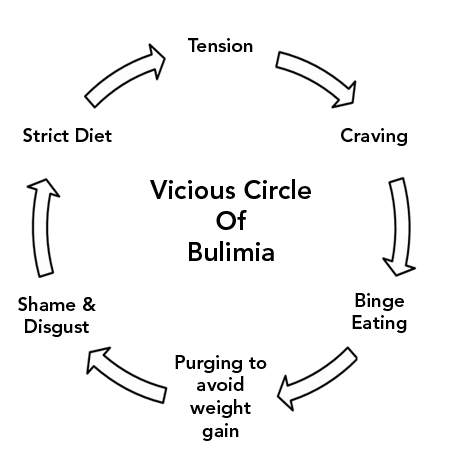 Role of the medical team in treatment of patients with bulimia nervosa
Medical Monitoring!
Weight and vital sign checks every 1-4 weeks
Electrolytes
Monitor purging methods
Menstrual assessment
Assessment of other risk behaviors
Consider SSRIs
Overall progress and mental status
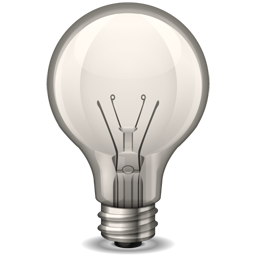 Tip #7
In females with history of menstrual irregularity or secondary amenorrhea, ask about weight loss and purging.
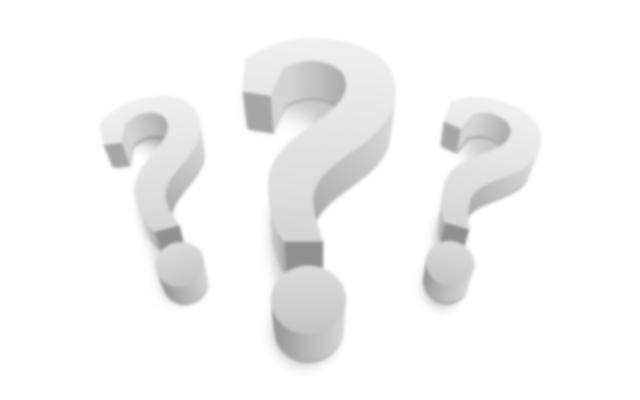 For Julie, what is your next step after checking electrolytes?
Discuss possibility of starting SSRI
Refer for family-based treatment
Advise electrolyte repletion after purging
Recommend intake at eating disorder treatment center
All of the above
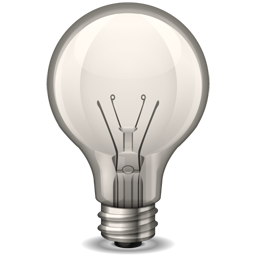 Tip #8
Remember the role of the medical team in bulimia.  It is ok to advise empiric electrolyte repletion.
Treatment Principles in Adolescent Eating Disorders
Family Based Treatment “Maudsley”
Parents control food and access to food
Best outcomes in AN. Accumulating support for BN
Psychotropic medications
No evidence for use in AN
High-dose SSRI in BN
Treatment must be a team approach
Medical, therapist, dietician
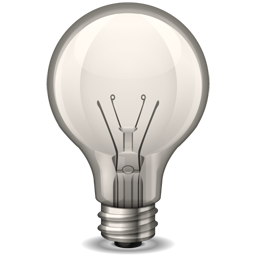 Tip #9
Know your local resources and how to access them.
Resources for patients and providers
National Eating Disorders Association (NEDA)
www.nationaleatingdisorders.org
Academy of Eating Disorders
www.aedweb.org
Maudsley Parents
www.maudsleyparents.org
Summary
Eating disorders are challenging for patients, families and medical teams
Remembering the role of the medical team can help with comfort in evaluating and treating these patients
Know when to escalate care and ask for help
Familiarize yourself with resources and assemble a team
It takes a village!
Contact
Maria C. Monge, MD
Assistant Professor of Pediatrics, Dell Medical School, University of Texas Austin
Director of Adolescent Medicine
Dell Children’s Medical Center of Central Texas

Email:  mcmonge@ascension.org
Phone: 512-324-6534
Fax: 512-324-6532